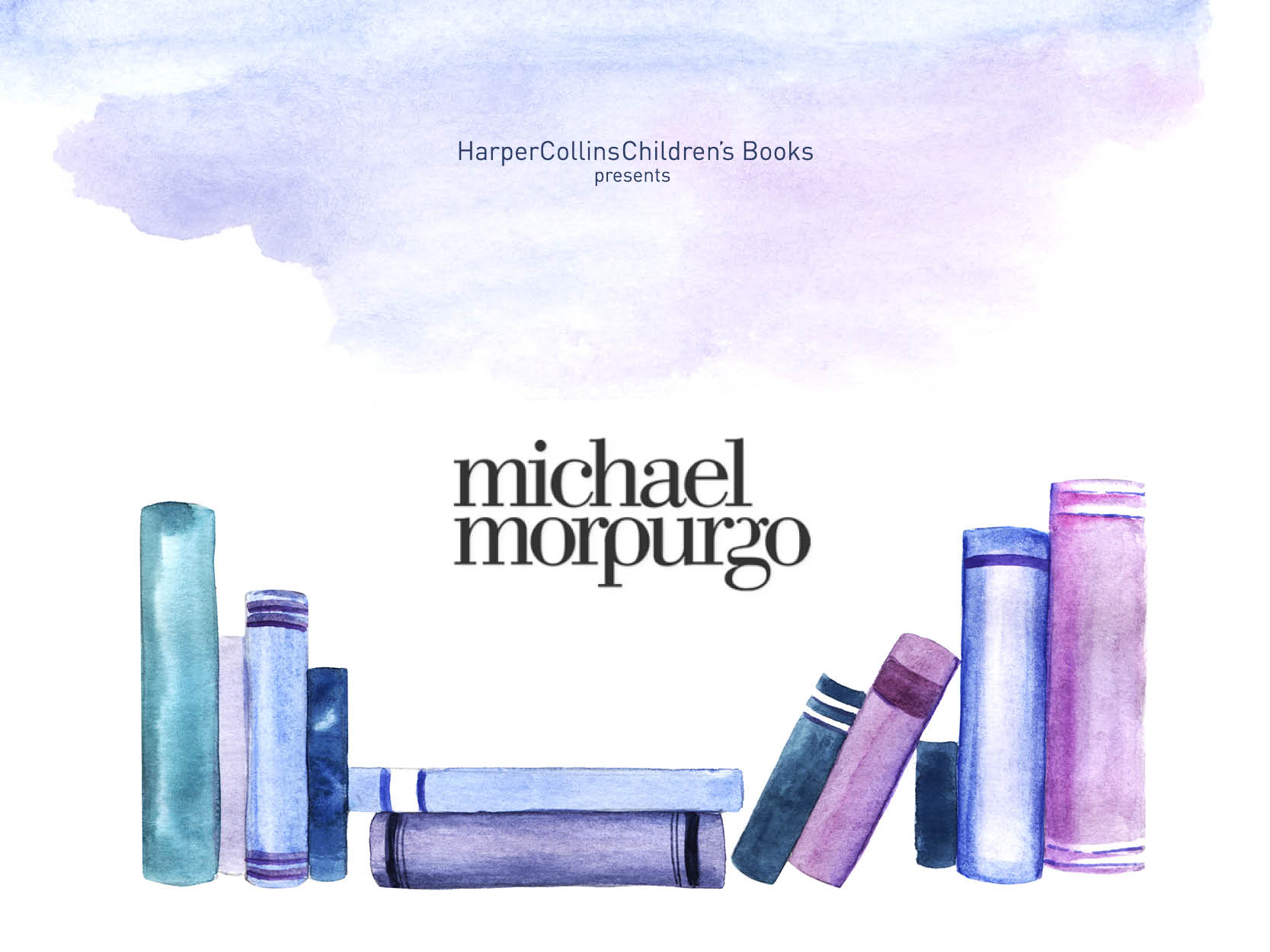 Title slide
The Butterfly Lion
The Butterfly Lion
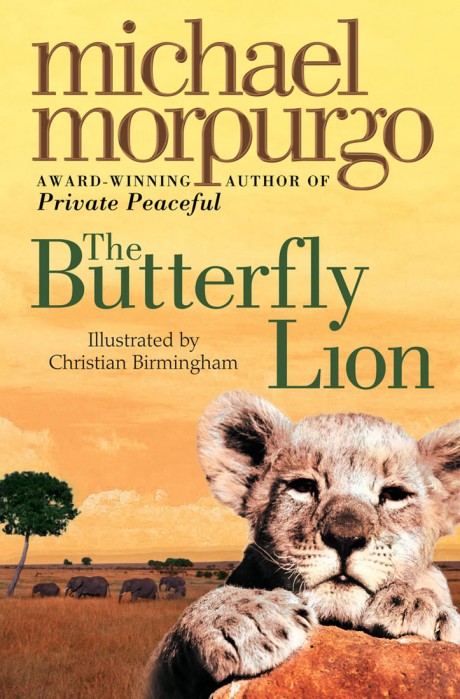 ‘All my life I'll think of you, I promise I will. I won’t ever forget you.’

Michael escapes from his strict boarding school and meets an old lady who lives nearby. She tells a remarkable story.

Bertie rescues an orphaned white lion cub from the African veld. They are inseparable until Bertie is sent to boarding school far away in England and the lion is sold to a circus. Bertie swears that one day they will see one another again, but it is the butterfly lion which ensures that their friendship will never be forgotten.
Discussion questions
Who is the boy in the story who runs away from his school? How do you know?
Looking back, what do you think is the worst moment for Bertie in the story? 
What is ‘the butterfly lion’ in the story? Do you think this is a good way to remember The White Prince?
Do you think there is a message or moral to the story? If so, what do you think it is?
Do you think The Butterfly Lion is a good title for the story? Why/why not? Can you think of another good title?
Class debate
It is always right to take an animal from the wild if it needs rescuing

Do you agree or disagree with this statement?
Why/why not?
The white lion cub
One evening – Bertie must have been about six years old by now – he was sitting high up in the branches of his tree, hoping against hope the lions might come down for their sunset drink as they often did. He was thinking of giving up, for it would soon be too dark to see much now, when he saw a solitary lioness come down to the waterhole. Then he saw that she was not alone. Behind her, and on unsteady legs, came what looked like a lion cub – but it was white, glowing white in the gathering gloom of dusk.
Writing a diary entry
An effective diary entry will:
Be written in the first person (using pronouns such as I and my)
Be written in the past tense
Select an important part of the story to retell
Include the feelings, reactions to events and opinions of my character
Use language that captures the voice of my character
Share small details about what happened and what the character experienced to bring the writing to life
Share my character’s reflections on what is happening
Bertie’s view
There was a waterhole downhill from the farmhouse, and some distance away. That waterhole, when there was water in it, became Bertie’s whole world. He would spend hours in the dusty compound, his hands gripping the fence, looking out at the wonders of the veld, at the giraffes drinking, spread-legged, at the waterhole; at the browsing impala, tails twitching, alert; at the warthogs snorting and snuffling under the shade of the shingayi trees; at the baboons, the zebras, the wildebeests, and the elephants bathing in the mud.